DUCG Applied In Fault Diagnosis and PSADynamic Uncertain Causality Graph
Qin Zhang
Prof.  of Tsinghua University, member of INEA
CAAI Fellow, Director of Specialized Committee of UAI
Hangzhou, June 10, 2023
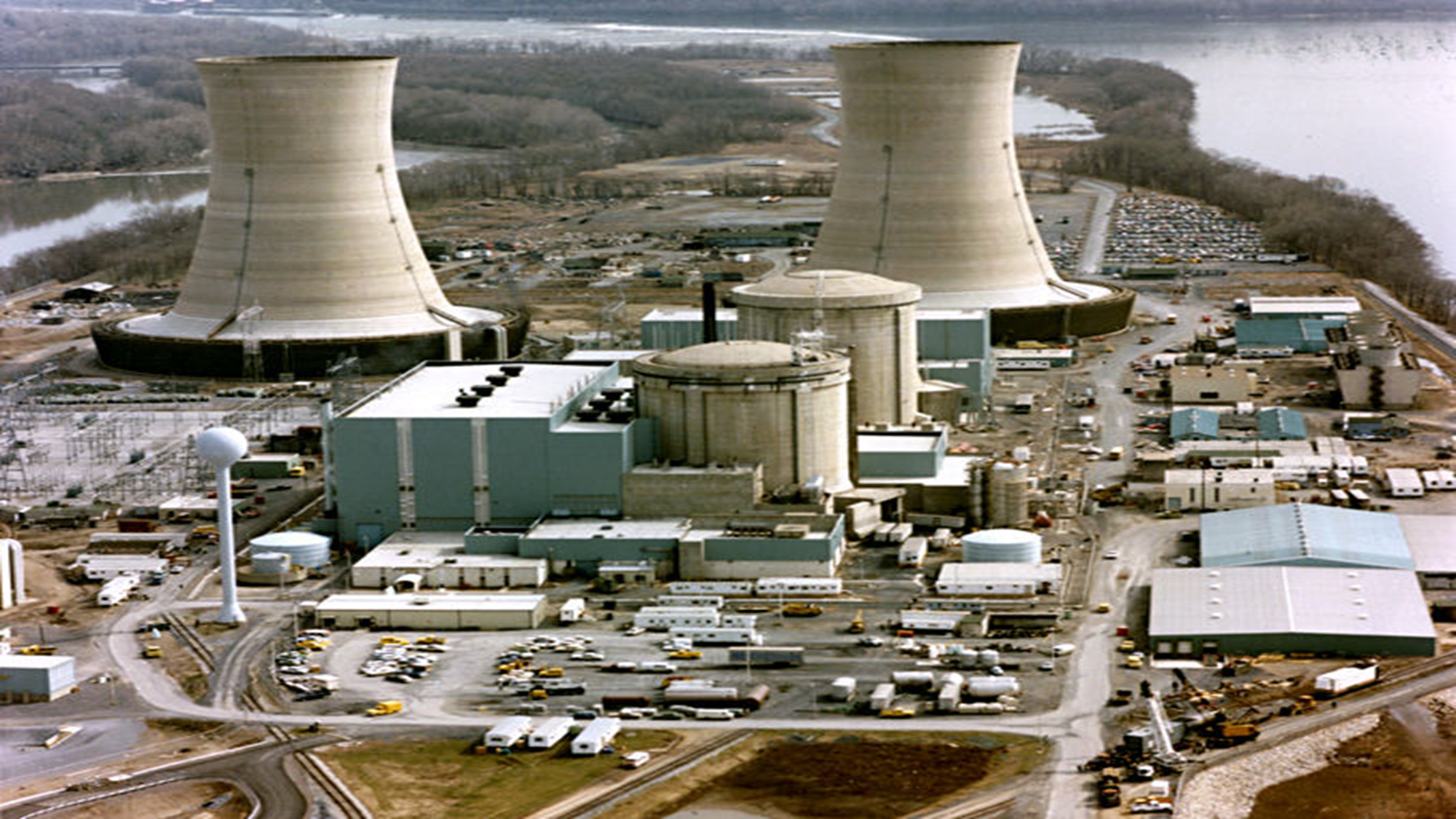 Nuclear Power Plant at Three Mile Island, USA
这里可以写你的目录内容
一
二
三
目录
Misdiagnosis Influenced By Spurious Signal Causes Serious Accident
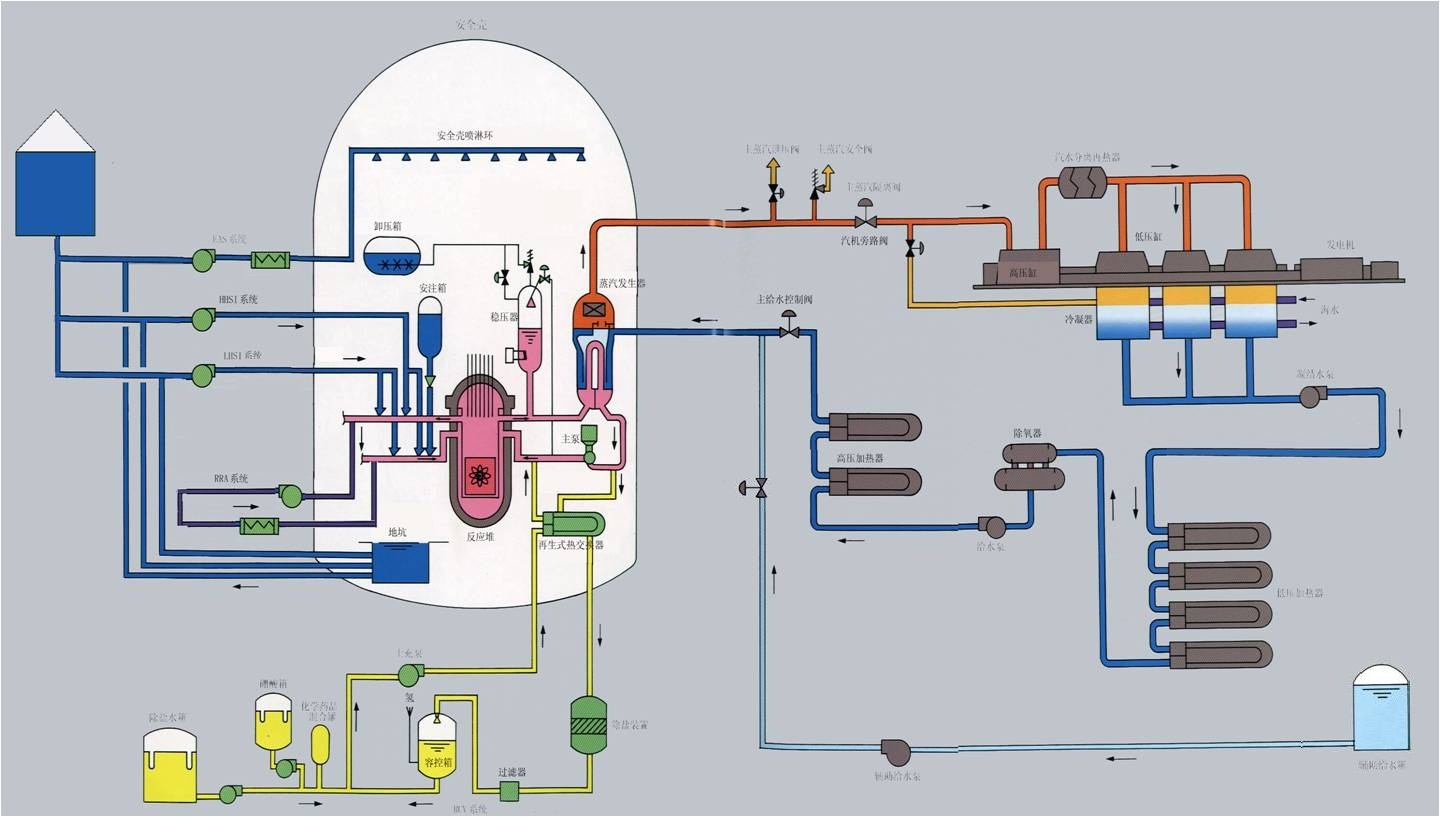 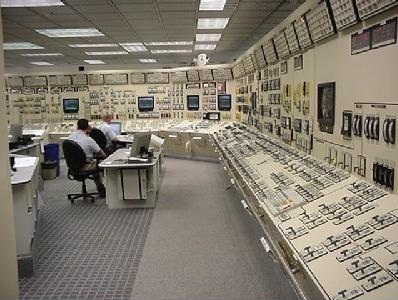 AI is needed to online diagnose novel faults with unknown spurious signals without failure data
Diagnosis for the Secondary Loop of a NPP
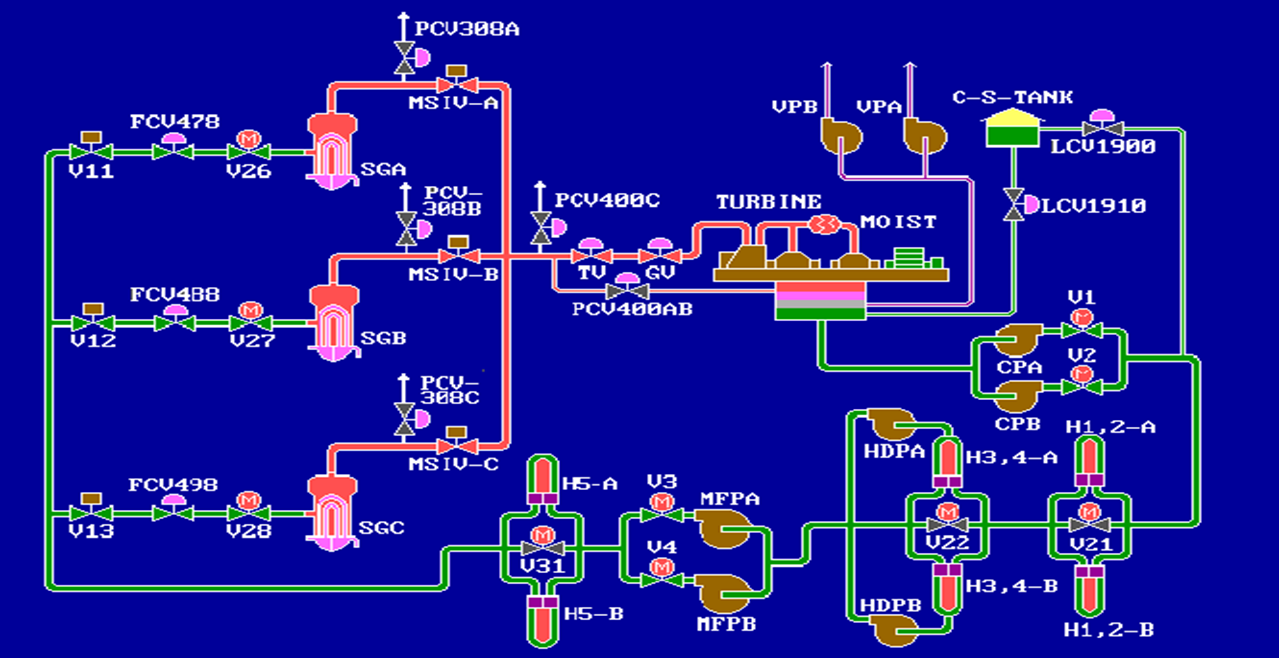 X24
X14
B90
B119
X17
B117
X16
G98
B97
B116
X25
B120
X61
B95
X15
X49
X62
B85
X32
X13
X50
B86
B87
B75
B96
X51
B71
X35
X36
G76
X37
X33
B79
B92
B100
B80
B93
B101
B110
B111
B115
B102
B81
B94
X34
X18
X1
X10
X2
X11
X3
X12
X23
B72
B99
G29
G30
G31
B82
B83
B84
X26
X55
X4
X7
X56
X5
X6
X57
X9
X8
X22
B65
B68
B107
B112
B66
B69
B108
B113
B114
B67
B70
B109
X52
X53
X54
X43
X44
B105
X21
B106
X45
X46
B77
B78
X27
X20
X28
B73
B74
X38
X39
B103
B104
X47
X19
X48
B63
B64
B88
B89
The Constructed DUCG
indicates component failure
         indicates signal
         indicates logic gate
         indicates uncertain causality
         indicates conditional uncertain
         causality
n
n
n
Abnormal Signals Observed Online
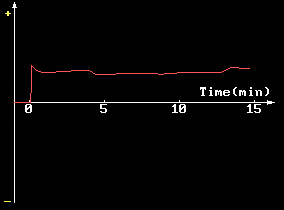 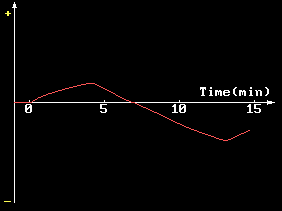 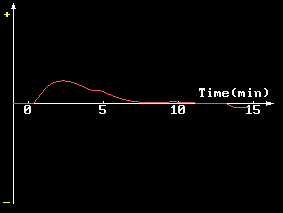 Steam flow rate of SGC          Steam pressures            Water level of SGC
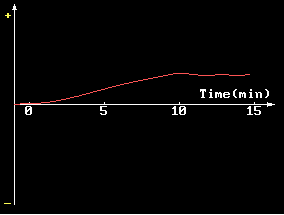 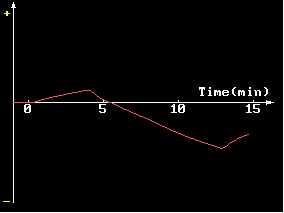 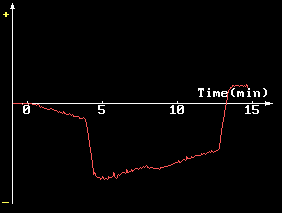 Water level of hot well     Average steam temperature     Nuclear power
X26,1
X16,2
X15,2
X12,2
X15,2
X12,2
B102,1
X15,0
X12,0
B102,1
X23,2
B102,1
X1,2
X23,2
X4,1
X6,2
X3,2
X23,0
X3,0
X6,2
X6,2
X3,2
X2,2
X5,1
X13,2
Fault Diagnosis and Prediction at t1
Fault diagnosis at t1
One step prediction
Two step prediction
X15,0
X12,2
X50,1
X51,1
X15,2
X12,2
X49,1
X13,2
B102,1
X16,2
X13,2
B102,1
X57,1
X9,1
X1,2
X2,2
X23,2
X3,2
X6,2
X3,2
X6,2
X26,1
X1,2
X55,1
X2,2
X56,1
X23,2
X26,1
X23,1
X26,2
Fault Diagnosis and Prediction at t2
Fault diagnosis at t2
Two step prediction
X15,0
X12,0
B102,1
t1
X6,2
X23,0
X3,0
The Online Generated 3D DUCG（t1）
t2
t3
t4
t5
B102,1
t1
X6,2
The Online Generated 3D DUCG（t2）
X13,2
X15,0
t2
X1,2
X2,2
X12,2
X3,2
X23,2
X6,2
X26,1
t3
t4
t5
B102,1
t1
X6,2
The Online Generated 3D DUCG（t3）
X13,2
t2
X1,2
X2,2
X12,2
X3,2
X23,2
X6,2
X26,1
X15,2
t3
X6,2
X26,1
t4
t5
B102,1
t1
X6,2
The Online Generated 3D DUCG（t4）
X13,2
t2
X1,2
X2,2
X12,2
X3,2
X23,2
X6,2
X26,1
X15,2
t3
X6,2
X26,1
X13,1
X15,2
t4
X3,1
X1,1
X2,1
X23,1
X6,2
X26,1
t5
B102,1
t1
X6,2
The Online Generated 3D DUCG（t5）
X13,2
t2
X1,2
X2,2
X12,2
X3,2
X23,2
X6,2
X26,1
U1
U2
U3
Ut
Uτ
t3
X15,2
X6,2
X26,1
X13,1
X15,2
…
…
t4
X1
X2
X3
Xt
Xτ
X3,1
X1,1
X2,1
X23,1
X6,2
X26,1
X13,1
X15,2
t5
Y1
Y2
Y3
Yt
Yτ
X3,1
X23,1
X1,1
X2,1
X6,2
X26,2
First-Order Markov DBN
Place Failures on the Graph
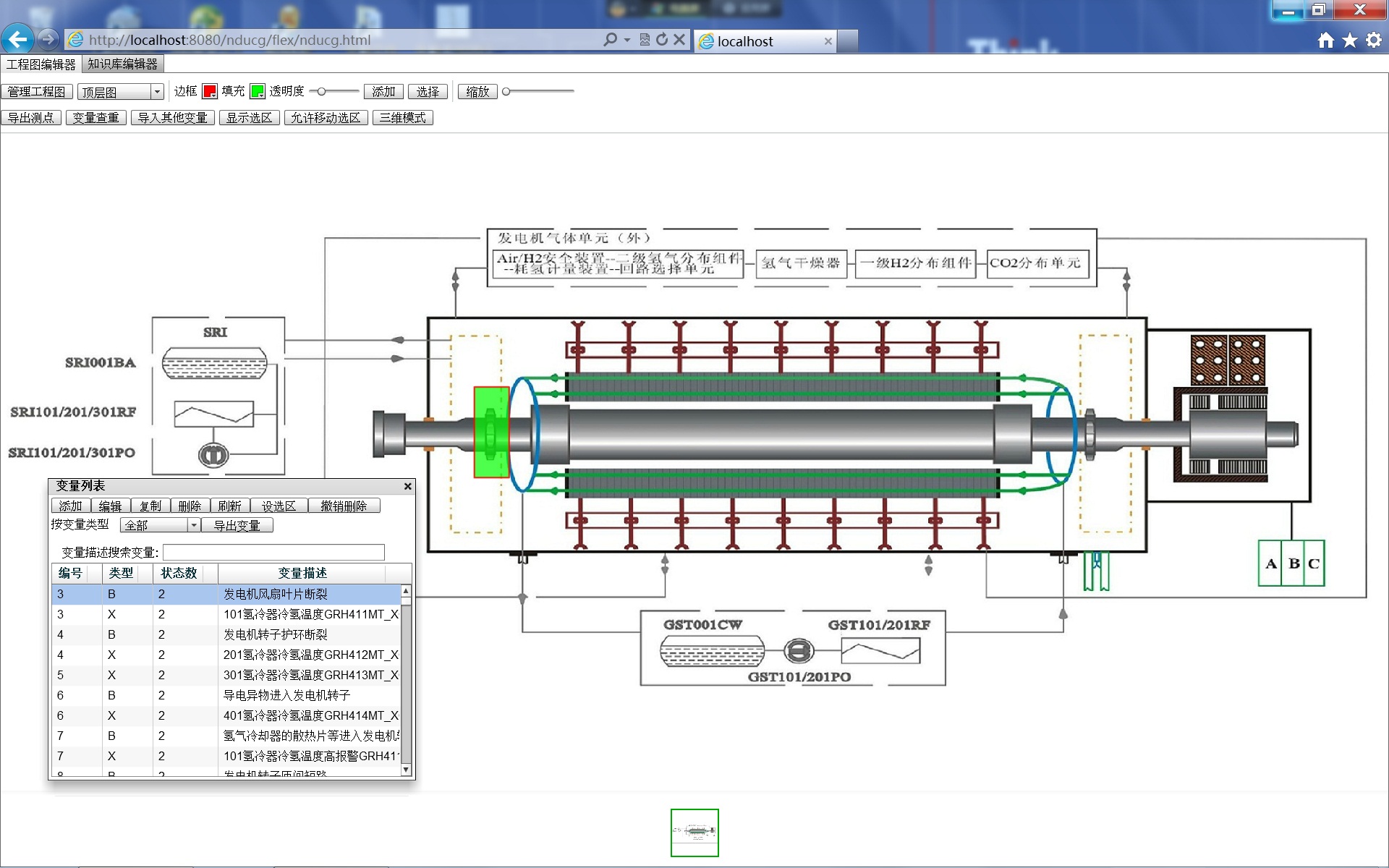 Place Signals on the Graph
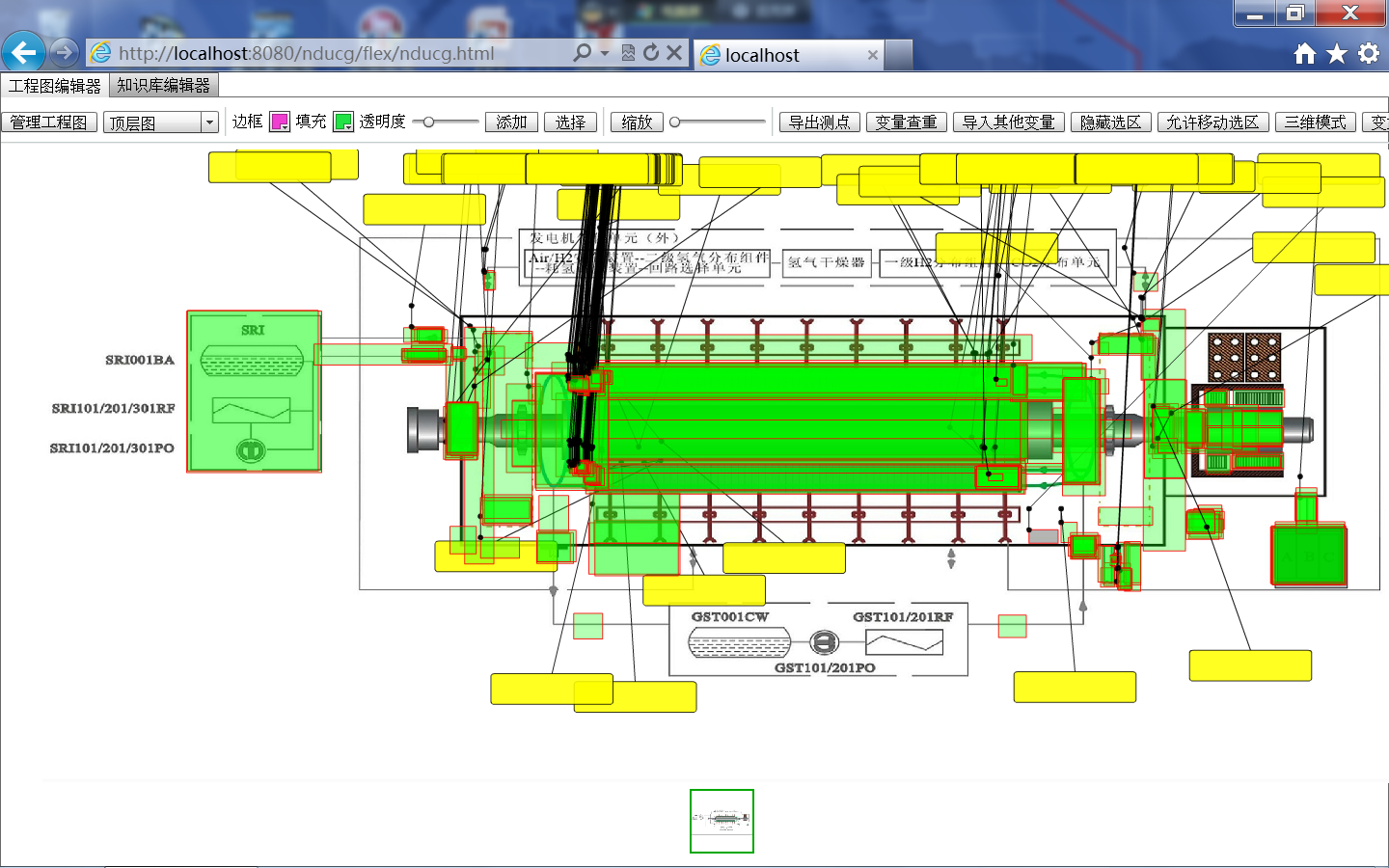 Parallelly Place Failures And Signals on the 3D Graph
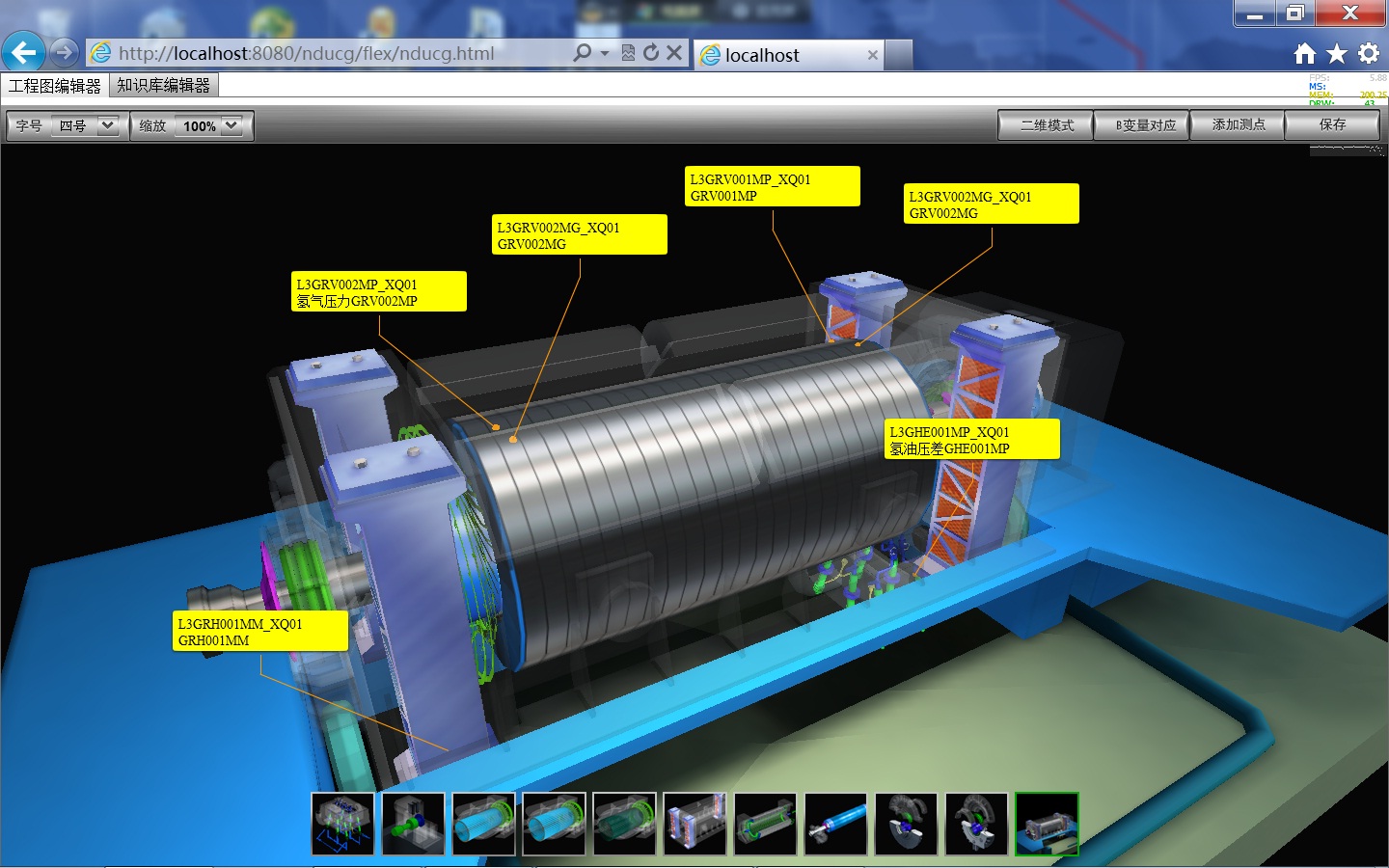 Construct DUCG Modules
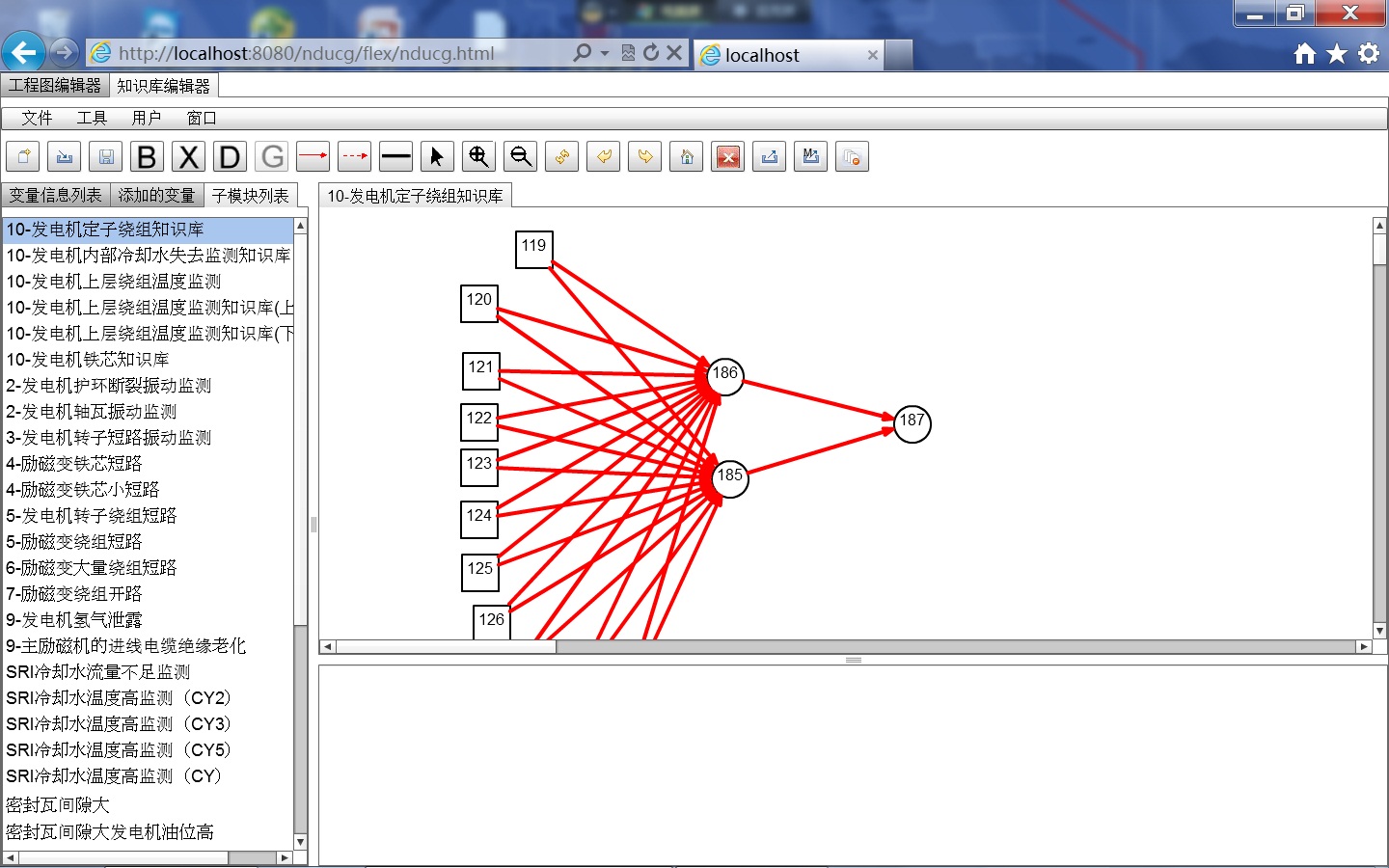 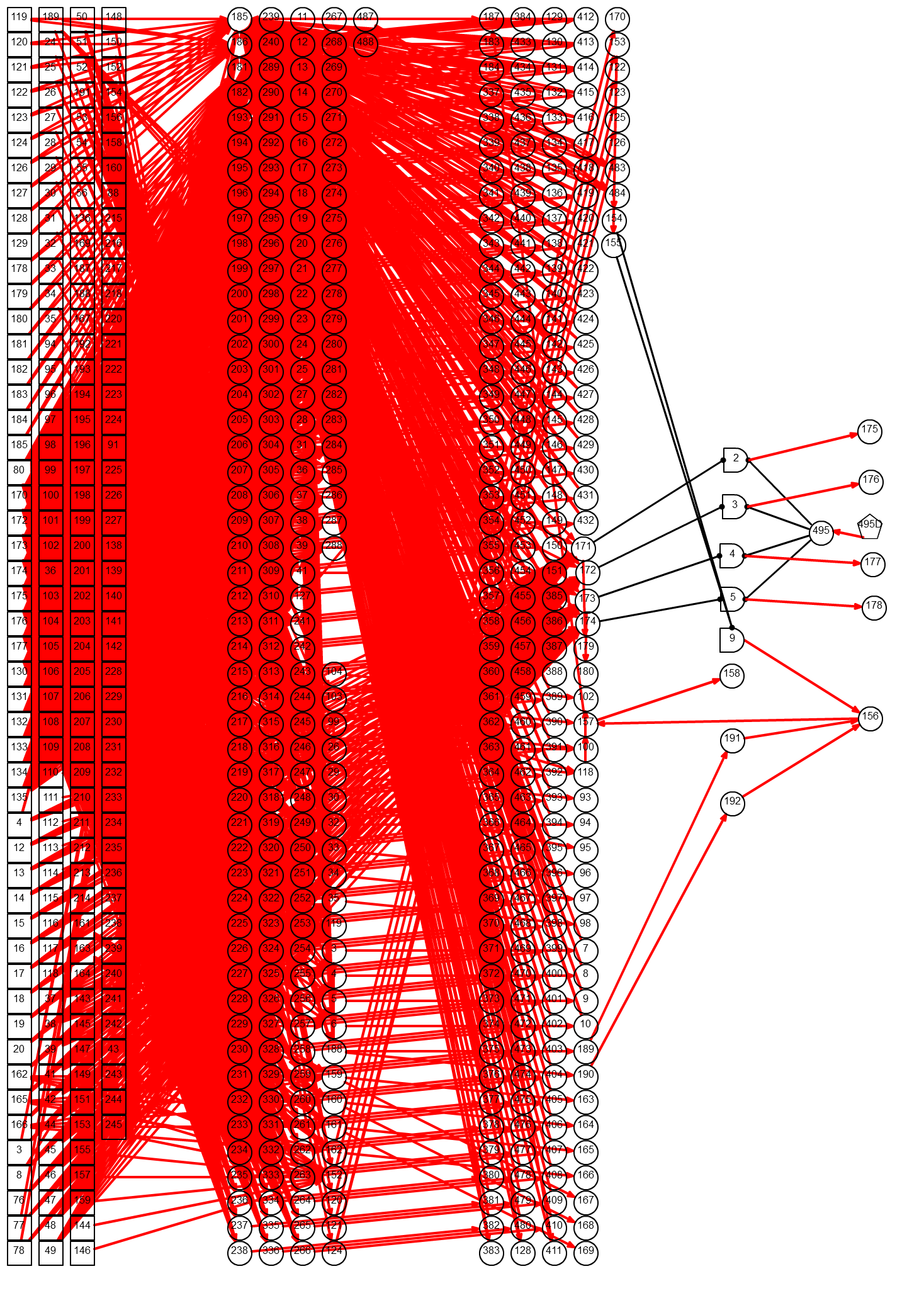 Synthesize Modules as the DUCG for a Generator of a NPP
岭东核电站发电机DUCG模型，包含633个变量，由32个DUCG模块合成。其中B变量205个，X变量427个，G变量5个，D变量1个，因果关系矩阵（有向弧）2952个。
Display Diagnosis on 2D Graph and in Table
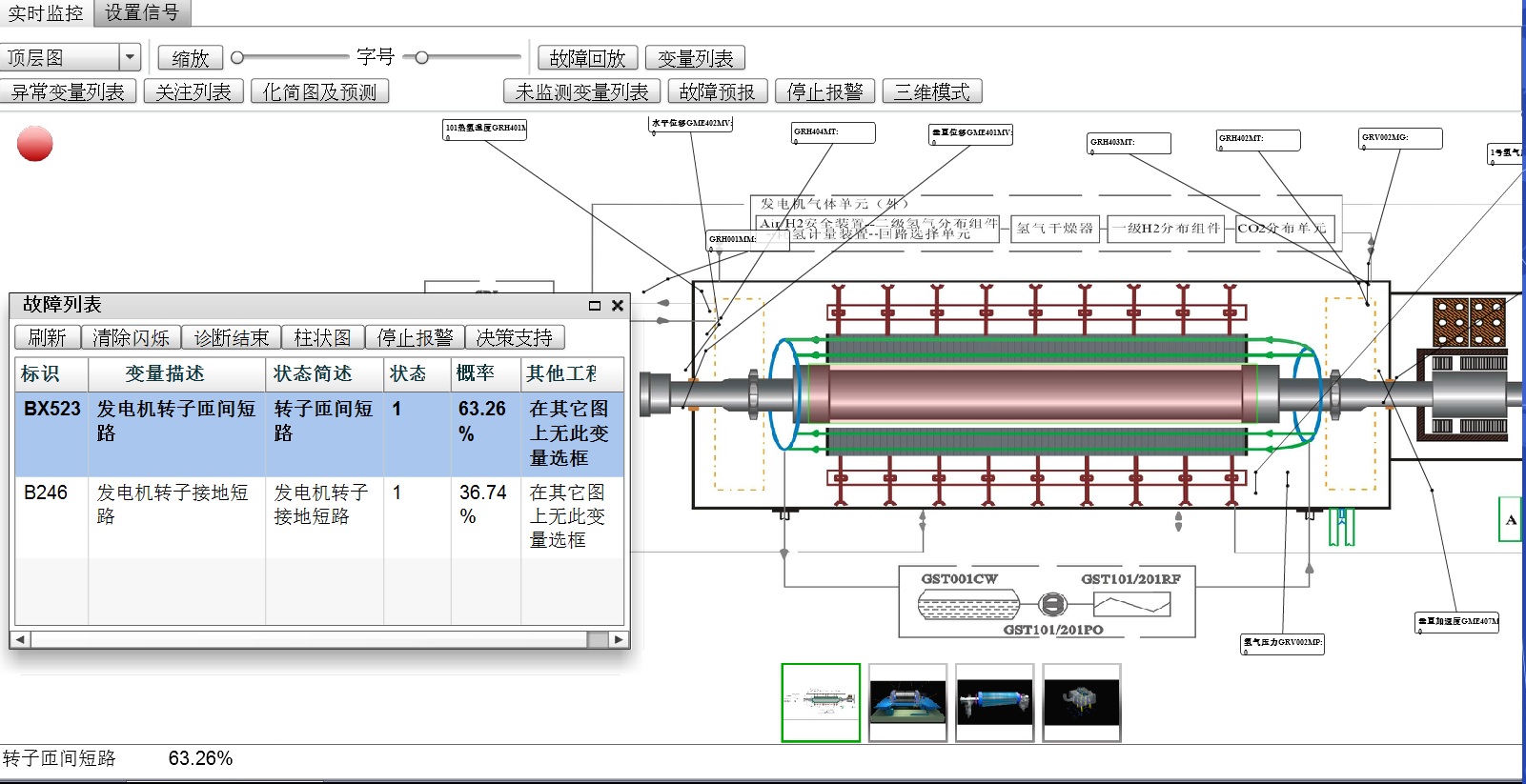 Display Diagnosis on 3D Graph
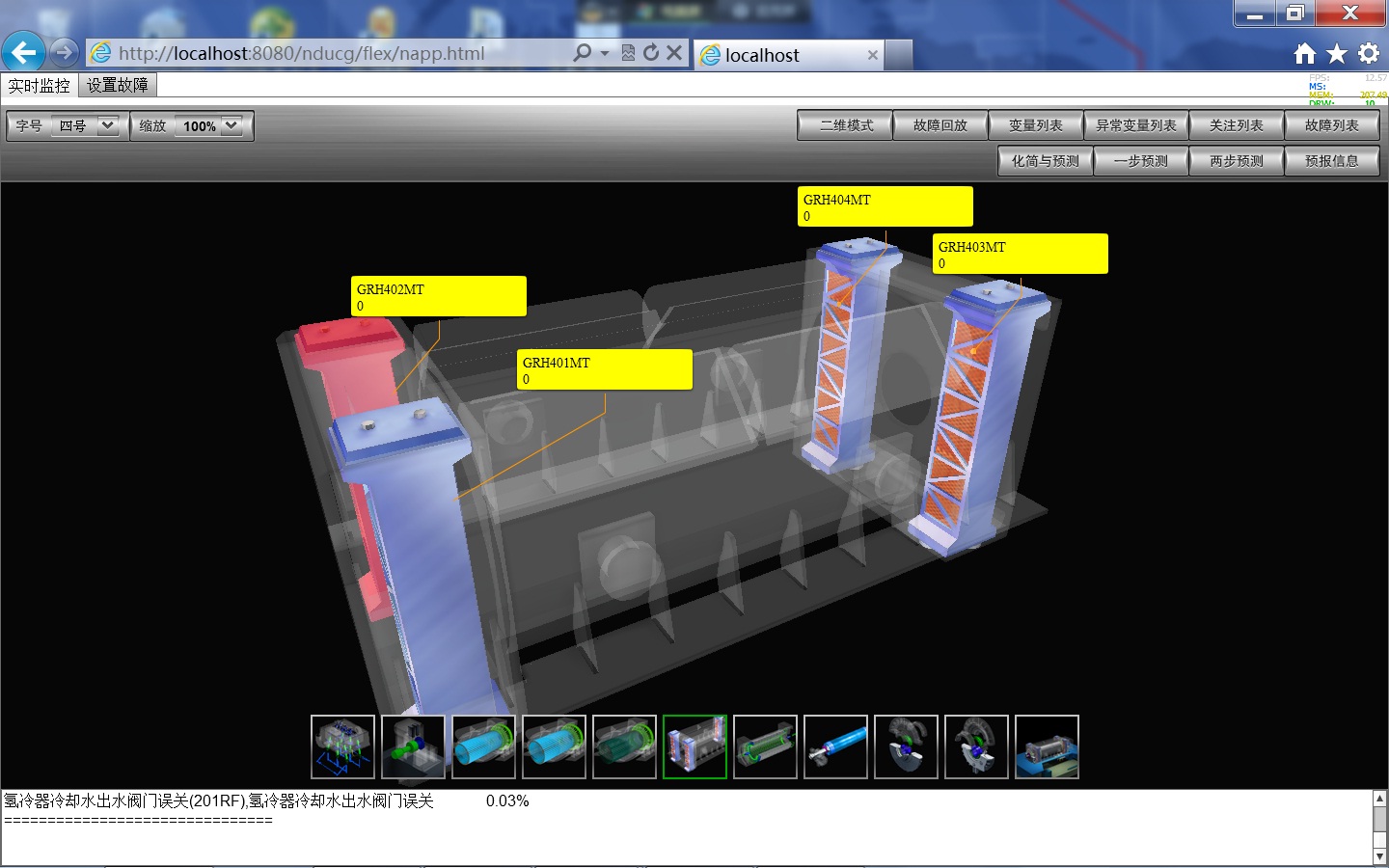 Fault Diagnosis For the Secondary Loop of NingDe NPP
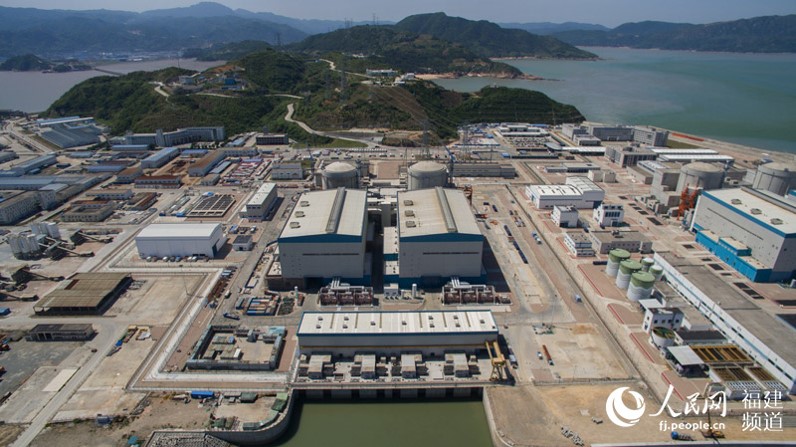 Publications
C. Dong, Q. Zhang. “The Cubic Dynamic Uncertain Causality Graph: A Methodology for Temporal Process Modeling and Diagnostic Logic Inference,” IEEE Trans. Neural Networks and Learning Systems, vol. 31, no. 10, pp. 4239-4253, 2020.

Y. Zhao, Q. Zhang and C. Dong. Application of DUCG in fault diagnosis of nuclear power plant secondary loop. Automatic Science and Technology, vol. 48, pp. 496-501, 2014.

C. Dong, Y. Zhao, Q. Zhang. Cubic causality modeling and uncertain inference method for dynamic fault diagnosis, J. Tsinghua Univ. (Science & Technol), vol. 58, no. 7, pp. 614-622, 2018.
Uranium-235 Nuclear Fuel Isotope Separation System
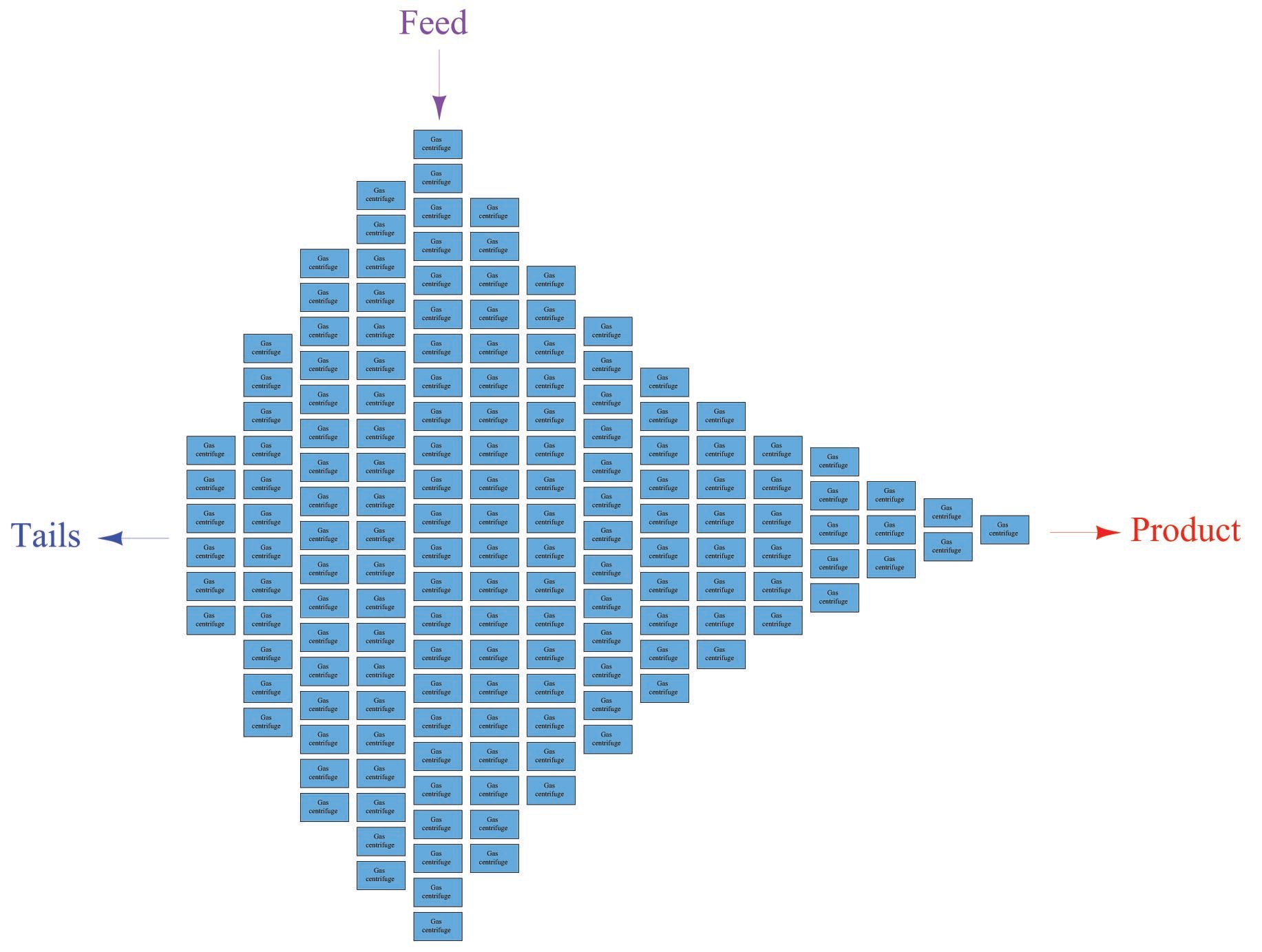 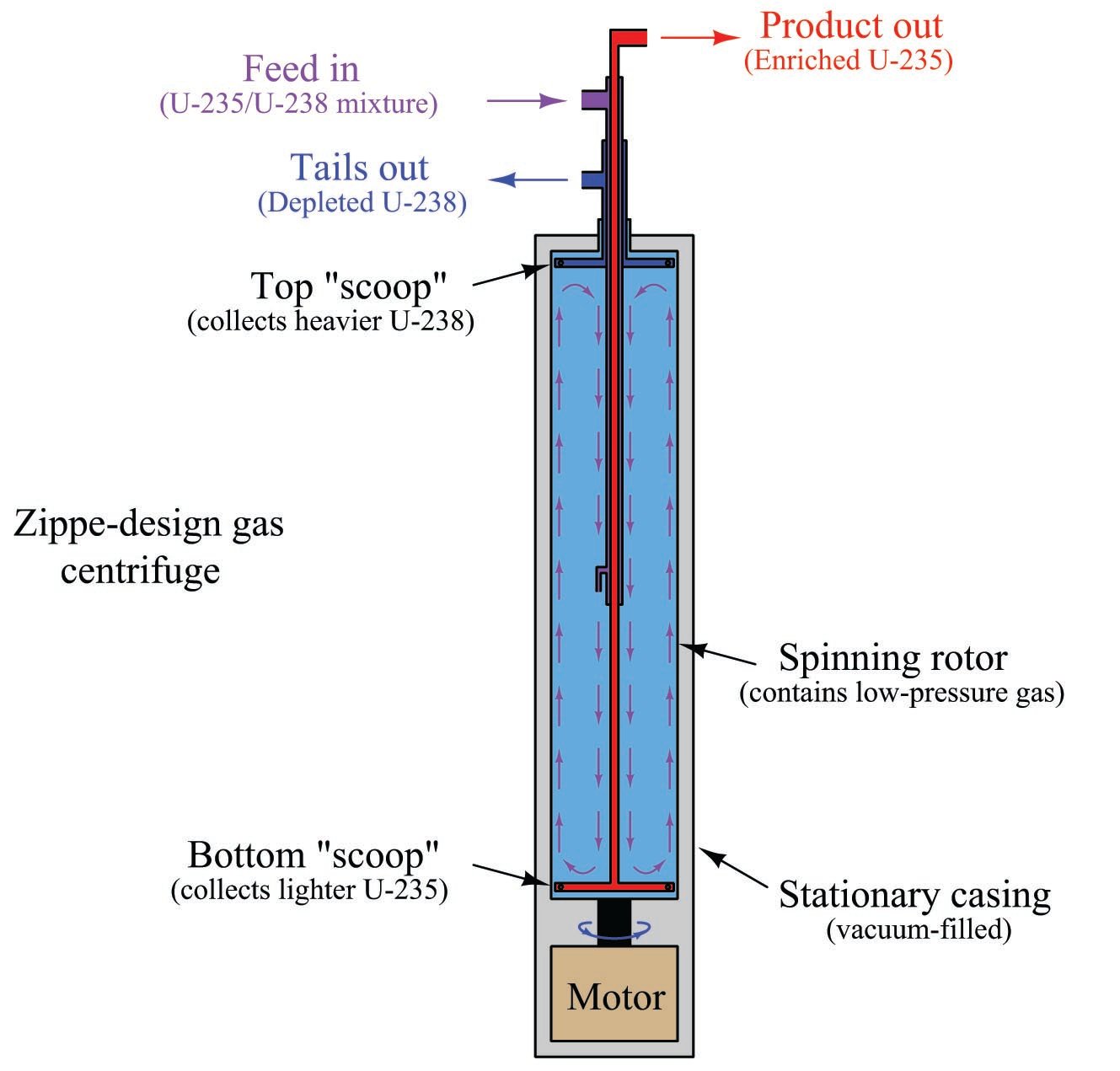 DUCG for the Fault Diagnosis of the Separation System
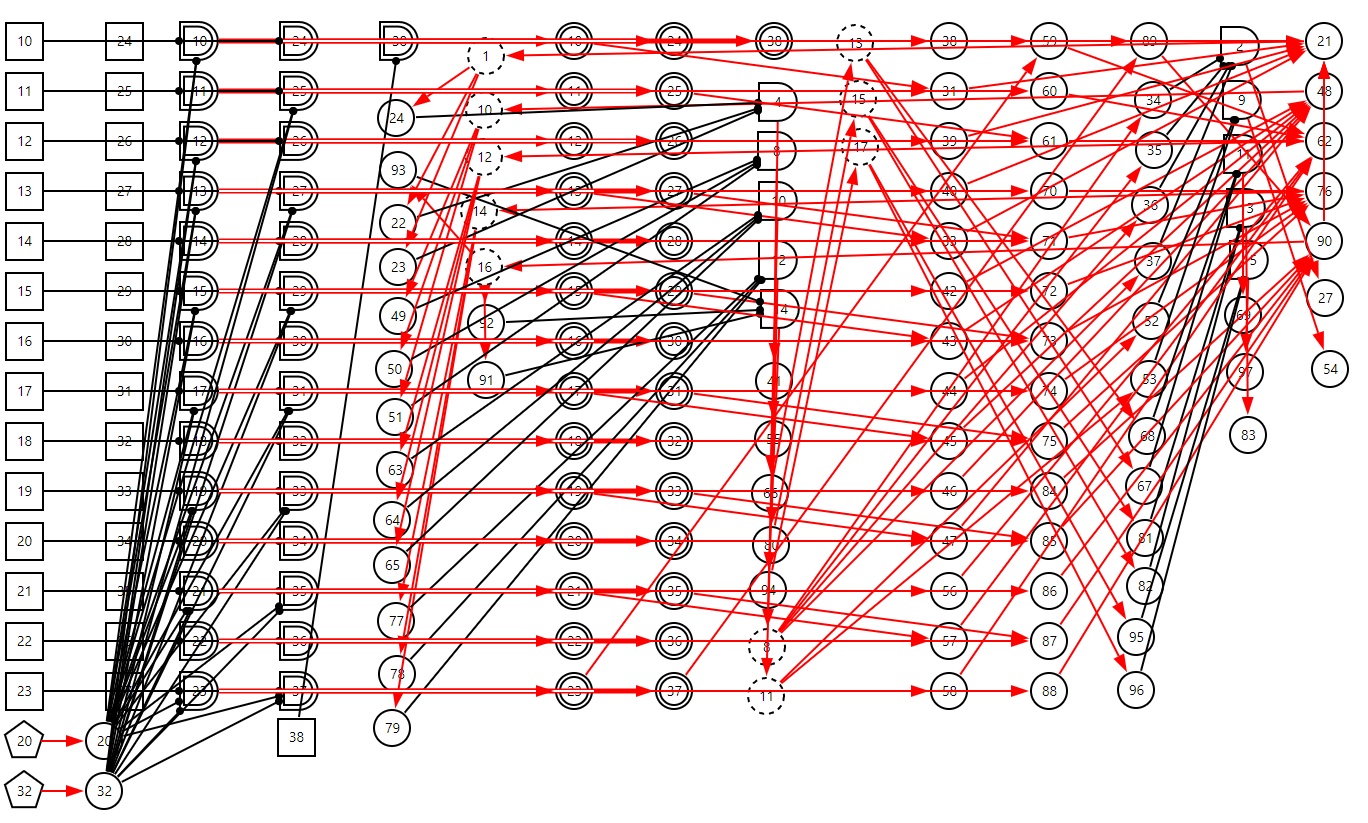 TE Chemical System
Sylvain Verron, Teodor Tiplica and Abdessamad Kobi. Monitoring of Complex Processes with Bayesian Networks, Bayesian Network, Ahmed Rebai (Ed.). 2010.
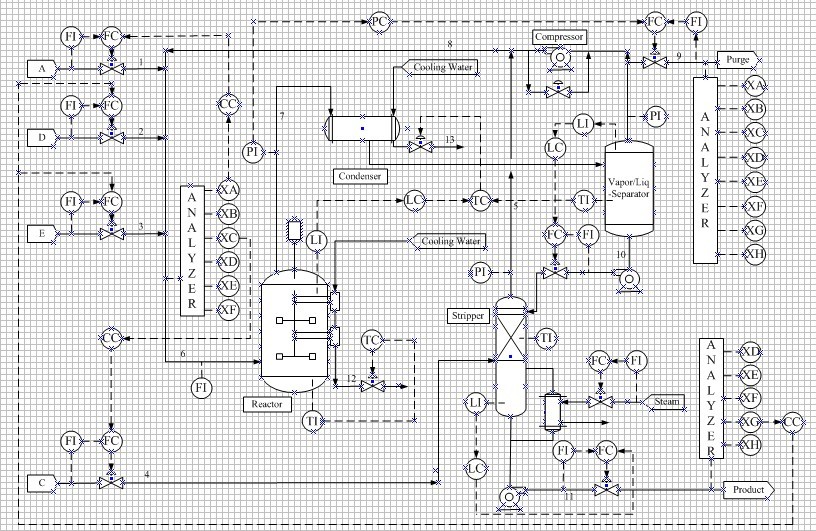 Training and Testing of DBN
Fault Diagnoses of DBN
DUCG for TE System
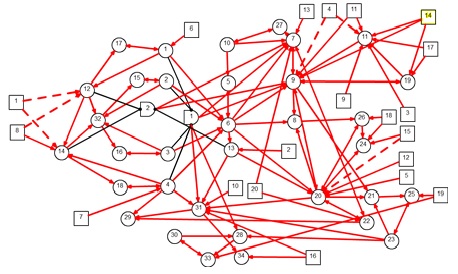 Fault Diagnoses of DUCG for TE System
Publication
Y. Qu, Q. Zhang and X. Zhu. Application of dynamic uncertain causality graph to dynamic fault diagnosis in chemical processes, CAAI Trans. Intelligent Systems, vol. 10, no. 3, pp. 354-361, 2015.
Fault Diagnosis for a Satellite System
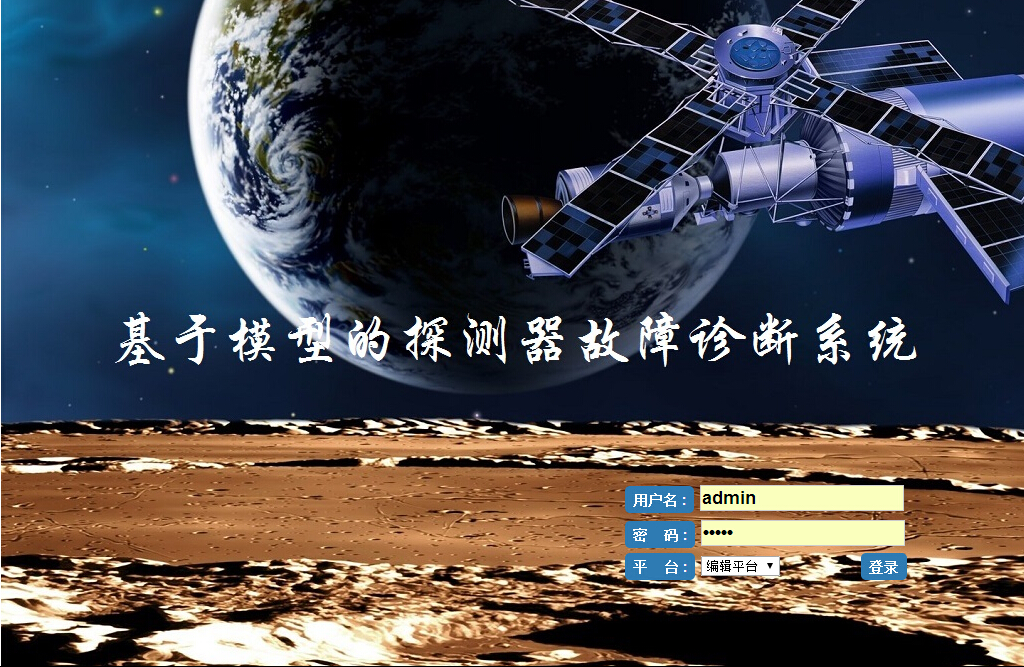 DUCG for the Power System of a Satellite
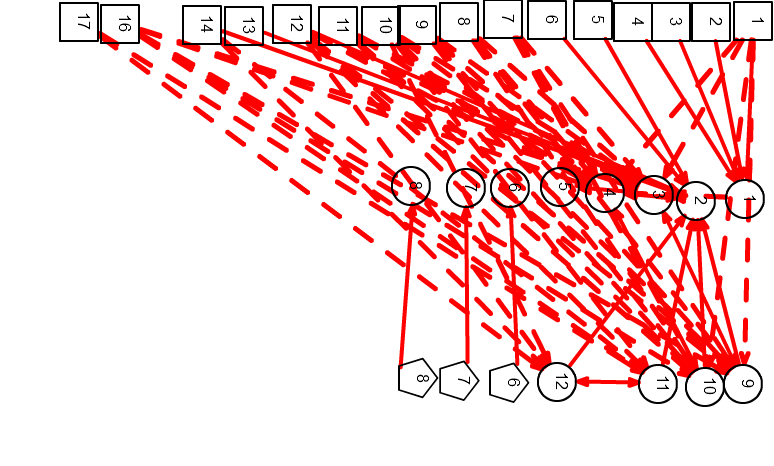 Diagnosis Results
Correctness is 100% for all 26 faults in generator of a NPP.
Correctness is 100% for all 24 faults in secondary loop of NingDe NPP.
Correctness is 100% for all 29 faults in Uranium-235 Nuclear Fuel Isotope Separation System.
Correctness is 100% for all 16 faults in the Power System of a Satellite.
So far, all diagnoses and predictions are 100% correct.
PSA of a Boiling-Water Reactor Issued by IAEA
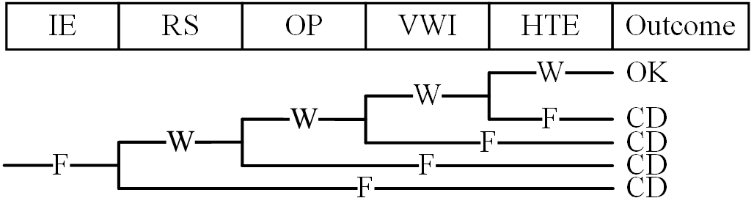 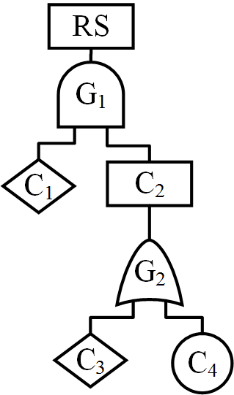 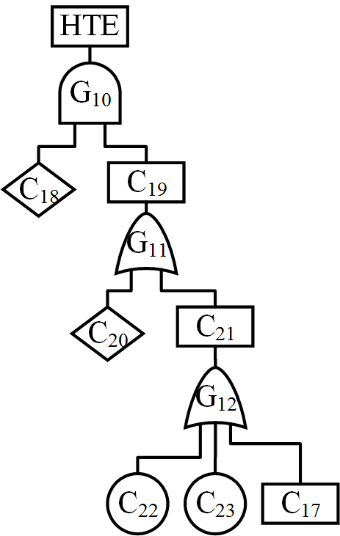 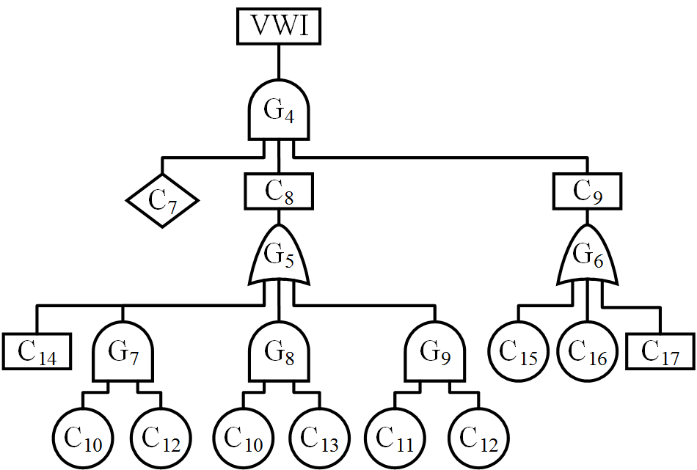 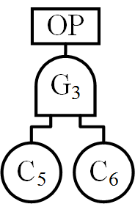 IAEA-TECDOC-590
Transfer ET and FTs as DUCG, Compared With Risk Spectrum
DUCG:
2.31 × 10-5/yr 
 Risk Spectrum:
2.12 × 10-5/yr
2.31 × 10-5/yr 
7.04 × 10-5/yr 
7.04 × 10-5/yr 
Error range:
-9.0%~+305.8%
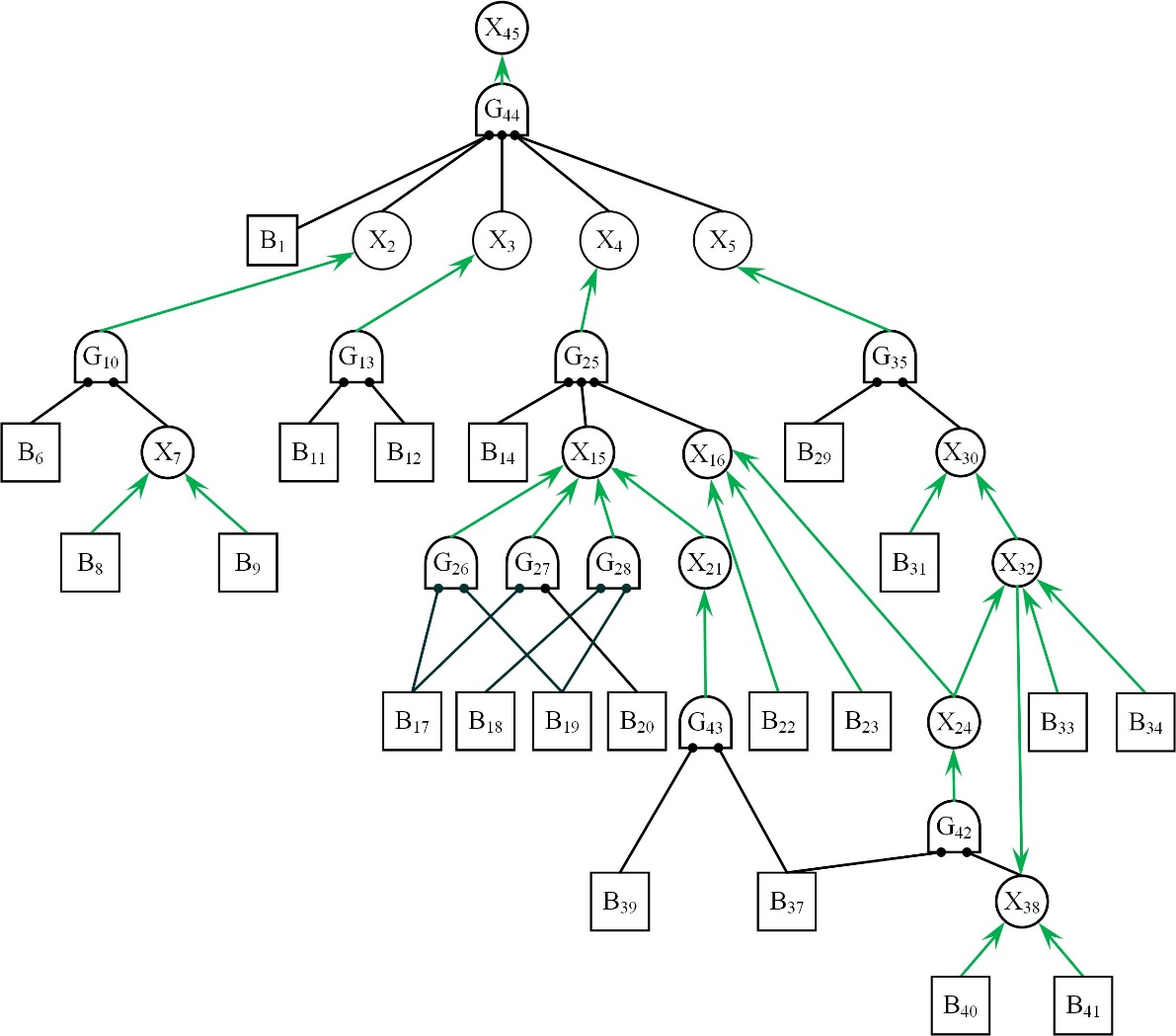 Uncertainties can be added
Dependencies and logic cycle
Publication
Zhenxu Zhou, Qin Zhang. “Model event/fault trees with dynamic uncertain causality graph for better probabilistic safety assessment,” IEEE Trans. Reliability, vol. 66, no. 1, pp 178-188, 2017.
Single-Valued S-DUCG
Parent events：
Parent variables：
Vm
V1
V2

Child variable：
Child event
Xn
Decoupling variables and parameters
Multiple Valued M-DUCG
Parent events：
Parent variables：
Vm
V1
V2

Child variable：
Child event
Xn
Decoupling variables and parameters
Thanks！Questions Are Welcome
Qin Zhang
qinzhang@tsinghua.edu.cn；614839376@qq.com